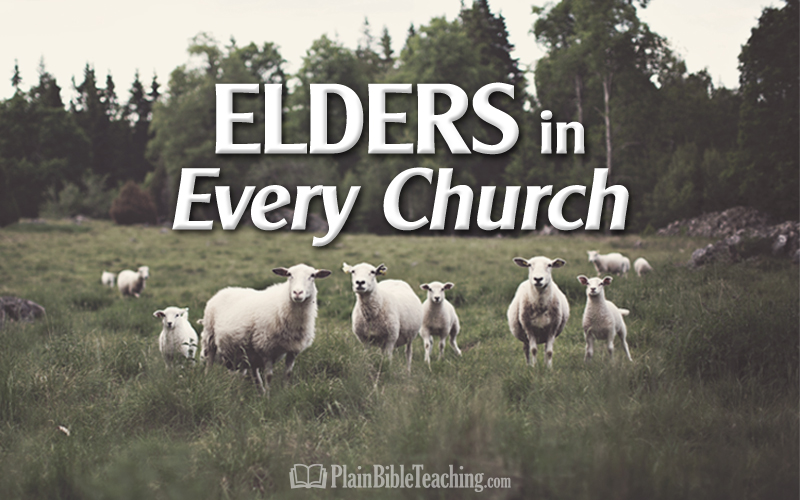 Ranger Church of Christ Mesquite and Rusk St.
What Do Elders Do?
[Speaker Notes: 1. What Do Elders Do?
    2. Depends on who you ask and what their beliefs in religion are.
    3. Some think that they do nothing and others think they are equivalent to God on earth.
    4. Some think that they are the lowest of the Church higher Arche, surpassed by Presbyters, Diocese Bishops, Prelate Bishops, Arch Bishops and the Pope.]
Introduction
The office of the eldership is a WORK (1 Tim. 3:1).
All six terms refer to the same office (Acts 20:17,28; Titus 1:5,7).
[Speaker Notes: 1. The office of the Eldership is a WORK (1 Tim. 3:1).
This is a faithful saying: If a man desires the position of a bishop, he desires a good work. (1 Timothy 3:1)
        a. I thought you were going to talk about elders, Gary, Catholics have Bishops and we have Elders.
        b. Elders - Greek: Presbyters
        c. What do you mean when you say that the Eldership is work?
>>>>>>>>>>>>>>>
    2. There are six terms for Elders and all six of them refer to the same office (Acts 20:17,28; Titus 1:5,7).
From Miletus he sent to Ephesus and called for the elders of the church. (Acts 20:17) 
     Therefore take heed to yourselves and to all the flock, among which the Holy Spirit has made you overseers, to shepherd the church of God which He purchased with His own blood. (Acts 20:28)
        a. An Elder is an overseer, a Bishop, one who Shepherds the church.
        b. He is an overseeing Presbyter or Pastor.
     For this reason I left you in Crete, that you should set in order the things that are lacking, and appoint elders in every city as I commanded you- (Titus 1:5)
     For a bishop must be blameless, as a steward of God, not self-willed, not quick-tempered, not given to wine, not violent, not greedy for money, (Titus 1:7)]
Elder / Presbytery
Wisdom and experience.
The Jewish synagogue had elders (Matt. 15:2).
The term presbytery denotes a plurality of elders (1 Tim. 4:14).
[Speaker Notes: 1. Elder that is Presbytery must be wise in the Word of God and Human errors.
    2. He must have Wisdom and experience in order to lead or guide others to the truth.
    3. During the times of Jesus, the Jewish synagogue had elders, mature able minded leaders. (Matt. 15:2).
"Why do Your disciples transgress the tradition of the elders? For they do not wash their hands when they eat bread." (Matthew 15:2)
    4. The term presbytery denotes a plurality of elders (1 Tim. 4:14).
Do not neglect the gift that is in you, which was given to you by prophecy with the laying on of the hands of the eldership. (1 Timothy 4:14) 
        a. Presbytery is used in KJV and many other versions, as well as Council of the Elders as used in Luke 22:66 and Acts 22:5. 
        b. One can not council with himself; and represent the decision of the council  , therefore it is plural in number.]
Bishop / Overseer
[Speaker Notes: 1. Bishop / Overseer]
Bishops Must Make Decisions
What it is to make a decision?
Answer important questions
The pros and cons
Independent thinking
Cooperation
Not be hasty; not procrastinate
Live with their decision
[Speaker Notes: 1. Bishops Must Make Decisions as we see in Acts 22:5.
>>>>>>>>>>>>>>>>>
    2. What it is to make a decision?
        a. Decisions made by Elders can have eternal consequences for the subject of that decision.
        b. It is an eternal thing not to be accepted in the “Body of Christ”.
>>>>>>>>>>>>>>>>>
    3. Answer important questions
        a. An Elder must be able to answer any doctrinal question that members may ask.
        b. This is especially true if you are under attack by a liberal preacher or organization.
>>>>>>>>>>>>>>>>>
    4. The pros and cons
        a. He must be able to weigh the facts and determine the truth without his personal input or changing the “Word of God”.
>>>>>>>>>>>>>>>>>
    5. Independent thinking
        a. This position requires independent thinking, and not just a heard mentality, in following the council of Elders when it is not sound.  
>>>>>>>>>>>>>>>>>
    6. Cooperation
        a. Cooperation does not include going along with error, but working with everyone for the best solution possible for the problem.
>>>>>>>>>>>>>>>>>
    7. Elders are not to be Not be hasty in their decisions nor are they to procrastinate until the problem comes to fruition.
>>>>>>>>>>>>>>>>>
    8. Elders must be able to “Live with their decision” because some are perceived as eternal condemnation for erring souls.
        a. There is no opportunity for Buyer’s Remorse.]
Bishops Must Provide Vision
Providing vision requires…
Setting goals.
Planning to accomplish those goals.
Communicating the vision to the congregation.
[Speaker Notes: 1. Bishops Must Provide Vision
        a. As in all leadership positions, Elders must possess the ability to look ahead to the results of their decisions.
>>>>>>>>>>>>>>
    2. Providing vision requires…
>>>>>>>>>>>>>>
    3. Setting goals for the church members and the work to be accomplished. 
>>>>>>>>>>>>>>
    4. Planning to accomplish those goals.
>>>>>>>>>>>>>>
    5. Communicating the plan and vision to the congregation.]
Bishops Must Provide Organization
1 Corinthians 14:40
Ephesians 4:15-16
Delegation of responsibility (Exo. 18:13-16).
[Speaker Notes: 1. Bishops Must Provide Organization
>>>>>>>>>>>>>>
    2. 1 Corinthians 14:40
Let all things be done decently and in order. (1 Corinthians 14:40)
>>>>>>>>>>>>>>
    3. Ephesians 4:15-16
but, speaking the truth in love, may grow up in all things into Him who is the head-Christ-from whom the whole body, joined and knit together by what every joint supplies, according to the effective working by which every part does its share, causes growth of the body for the edifying of itself in love. (Ephesians 4:15-16)
>>>>>>>>>>>>>>
    4. Delegation of responsibility (Exo. 18:13-16).
So when Moses' father-in-law saw all that he did for the people, he said, "What is this thing that you are doing for the people? Why do you alone sit, and all the people stand before you from morning until evening?" 
And Moses said to his father-in-law, "Because the people come to me to inquire of God. 
When they have a difficulty, they come to me, and I judge between one and another; and I make known the statutes of God and His laws." (Exodus 18:14-16)

And Moses chose able men out of all Israel, and made them heads over the people: rulers of thousands, rulers of hundreds, rulers of fifties, and rulers of tens. So they judged the people at all times; the hard cases they brought to Moses, but they judged every small case themselves. (Exodus 18:25-26)]
Shepherds / Pastors
Acts 20:28
1 Pet. 5:2
Eph. 4:11
1 Pet. 2:25
[Speaker Notes: 1. Shepherds / Pastors
        a. As for Webster:
P`ASTOR, n. [L. from pasco, pastum, to feed.]
            1. A shepherd; one that has the care of flocks and herds.
            2. A minister of the gospel who has the charge of a church and congregation, whose duty is to watch over the people of his charge, and instruct them in             the sacred doctrines of the Christian religion.
        b. Webster got it right, Elders watch over the feeding of the flock!
>>>>>>>>>>>>>>
    2. Acts 20:28
Therefore take heed to yourselves and to all the flock, among which the Holy Spirit has made you overseers, to shepherd the church of God which He purchased with His own blood. (Acts 20:28)
>>>>>>>>>>>>>>
    3. 1 Pet. 5:2
Shepherd the flock of God which is among you, serving as overseers, not by compulsion but willingly, not for dishonest gain but eagerly; (1 Peter 5:2)
>>>>>>>>>>>>>>
    4. Eph. 4:11
And He Himself gave some to be apostles, some prophets, some evangelists, and some pastors and teachers, (Ephesians 4:11)
        a. Prophets speak the word of God wherever they are, evangelist spread the word through the world, Pastors oversee the flock and teachers feed the flock.
>>>>>>>>>>>>>>
    5. 1 Pet. 2:25
For you were like sheep going astray, but have now returned to the Shepherd and Overseer of your souls. (1 Peter 2:25)]
A Good Shepherd (John 10)…
Enters by the door – is qualified (1-2)
Genders respect from the flock (3-5).
Feeds his sheep (9, Psa. 23:2).
Will make sacrifices (11)
Protects the sheep (12-13).
Cares about the sheep (13).
Knows the sheep personally (14).
Finds the lost sheep and keeps them with the flock (27-29; Luke 15:4-6).
[Speaker Notes: 1. A Good Shepherd (John 10)…
>>>>>>>>>>>>>>>
    2. Enters by the door – is qualified (1-2)
"Most assuredly, I say to you, he who does not enter the sheepfold by the door, but climbs up some other way, the same is a thief and a robber. 
But he who enters by the door is the shepherd of the sheep. (John 10:1-2) – A false teacher will come in “some other way”.
>>>>>>>>>>>>>>>
    3. Genders respect from the flock (3-5).
To him the doorkeeper opens, and the sheep hear his voice; and he calls his own sheep by name and leads them out. 
And when he brings out his own sheep, he goes before them; and the sheep follow him, for they know his voice. 
Yet they will by no means follow a stranger, but will flee from him, for they do not know the voice of strangers." (John 10:3-5)
>>>>>>>>>>>>>>>
    4. Feeds his sheep (9, Psa. 23:2).
I am the door. If anyone enters by Me, he will be saved, and will go in and out and find pasture.  (John 10:9)
He makes me to lie down in green pastures; He leads me beside the still waters. (Psalms 23:2)
>>>>>>>>>>>>>>>
    5. Will make sacrifices (11).
"I am the good shepherd. The good shepherd gives His life for the sheep. (John 10:11)
>>>>>>>>>>>>>>>
    6. Protects the sheep (12-13).
But a hireling, he who is not the shepherd, one who does not own the sheep, sees the wolf coming and leaves the sheep and flees; and the wolf catches the sheep and scatters them. The hireling flees because he is a hireling and does not care about the sheep. (John 10:12-13)
>>>>>>>>>>>>>>>
    7. Our Elders, like Christ, cares about us, the sheep (13).
>>>>>>>>>>>>>>>
    8. Knows the sheep personally (14).
They know us personally; because they visit us when we are sick, they care and manage our feeding, they oversee our worship, and they correct and guide us away from our errors.
>>>>>>>>>>>>>>>
    9. Elders go out and find the lost sheep, encourage their return, and keeps them with the flock (27-29; Luke 15:4-6).
My sheep hear My voice, and I know them, and they follow Me. And I give them eternal life, and they shall never perish; neither shall anyone snatch them out of My hand. My Father, who has given them to Me, is greater than all; and no one is able to snatch them out of My Father's hand. (John 10:27-29)]
Various Warnings For Shepherds
Ezekiel 34
[Speaker Notes: 1. In your studies, you will find various “Warnings For Shepherds” in the Word of God.
    2. Ezekiel 34 Should be considered if you are desire to be an Elder, not just considered, but taken to heart. 
"Son of man, prophesy against the shepherds of Israel, prophesy and say to them, 'Thus says the Lord GOD to the shepherds: "Woe to the shepherds of Israel who feed themselves! Should not the shepherds feed the flocks? You eat the fat and clothe yourselves with the wool; you slaughter the fatlings, but you do not feed the flock. The weak you have not strengthened, nor have you healed those who were sick, nor bound up the broken, nor brought back what was driven away, nor sought what was lost; but with force and cruelty you have ruled them. So they were scattered because there was no shepherd; and they became food for all the beasts of the field when they were scattered.  (Ezekiel 34:2-5)
    3. The word of God does make it clear to every member of the congregation what it means to place your membership under the direction of an Eldership.
        a. After submitting yourself to God, submit yourself to your Eldership.
Likewise you younger people, submit yourselves to your elders. Yes, all of you be submissive to one another, and be clothed with humility, for "GOD RESISTS THE PROUD, BUT GIVES GRACE TO THE HUMBLE." (1 Peter 5:5)]
Hearing and faith, Rom. 10:17; Mark 16:16 
 Repentance, Acts 2:38 
 Professing Christ, Rom. 10:9-10 
 Immersion in water, Rom. 6:3-5; Acts 22:16 
 Faithfulness, Rev. 2:10 
 
Prayerful penitence for the erring child of God, Acts 8:22 
Repent therefore of this your wickedness, and pray God if perhaps the thought of your heart may be forgiven you.  (Acts 8:22)
[Speaker Notes: Invitation: 
    a. Hearing and faith, Rom. 10:17; Mark 16:16 
    b. Repentance, Acts 2:38 
    c. Professing Christ, Rom. 10:9-10 
    d. Immersion in water, Rom. 6:3-5; Acts 22:16 
    e. Faithfulness, Rev. 2:10  
    f. Prayerful penitence for the erring child of God, Acts 8:22  
>>>>>>>>>>>>>>>>>>>>>
Repent therefore of this your wickedness, and pray God if perhaps the thought of your heart may be forgiven you.  (Acts 8:22)
>>>>>>>>>>>>>>>>>>>>
    g. The invitation is a call for you to follow the Shepherds.
>>>>>>>>>>>>>>>>>>>>>]